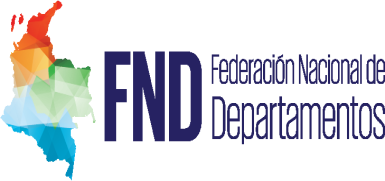 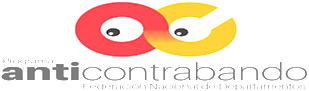 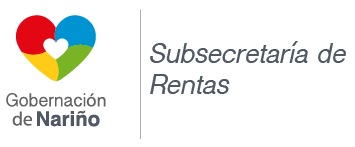 RESULTADOS CONSOLIDADOS
ESTRATEGIA ANTICONTRABANDO
FEBRERO 2018
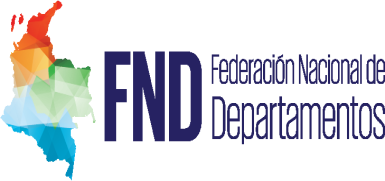 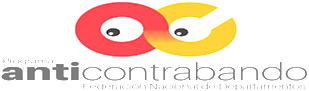 INFORME DE RESULTADOS
3.646
UNIDADES DE
LICORES
63
 OPERATIVOS
67.326
UNIDADES DE
CIGARRILLOS
31.013
2018
A 28 de febrero
UNIDADES DE
ELEMENTOS PARA ADULTERAR
3.866
UNIDADES DE CERVEZA
2
ALAMBIQUES DESMANTELADOS
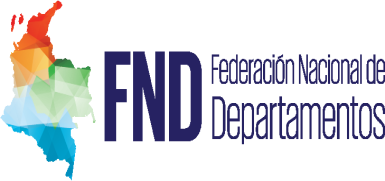 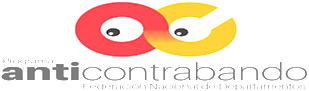 INFORME DE RESULTADOS
Realizados operativos en carretera y en principales municipios del Departamento incluido Tumaco, lo que permitió el decomiso de una importante cantidad de cigarrillos y elementos para adulterar, lo que se refleja en que al mes de febrero se alcance el 50% del total de productos decomisados en la vigencia 2016.
Recibimos visita de la Asesora de la Federación Nacional de Departamentos para revisión de los compromisos del convenio.